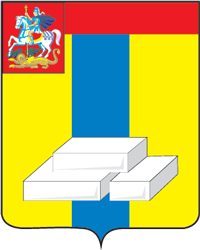 Бюджет для граждан на основе  бюджета городского округа Домодедово на 2024 год и плановый период 2025 и 2026 гг.
Глоссарий
Бюджет – форма образования и расходования денежных средств, предназначенных для финансового обеспечения задач и функций местного самоуправления в городском округе Домодедово.  Доходы бюджета - поступающие в бюджет городского округа Домодедово денежные средства, за исключением средств, являющихся в соответствии с Бюджетным кодексом Российской Федерации источниками финансирования дефицита бюджета городского округа Домодедово. К доходам бюджета относятся: налоговые доходы – часть доходов граждан и организаций, которые они обязаны уплачивать государству (например земельный налог, налоги на имущество и т.д.); неналоговые доходы – платежи за пользование государственным и муниципальным имуществом, платежи в виде штрафов, санкций за нарушение законодательства; безвозмездные поступления – денежные средства из других бюджетов бюджетной системы (в виде межбюджетных трансфертов), а также от физических и юридических лиц (в том числе добровольные пожертвования); межбюджетные трансферты - средства, предоставляемые одним бюджетом бюджетной системы Российской Федерации другому бюджету бюджетной системы Российской Федерации: - субвенция - вид денежного пособия местным органам власти со стороны государства, выделяемого на определенный срок на конкретные цели; в отличие от дотации подлежит возврату в случае нецелевого использования или использования не в установленные ранее сроки; - субсидия - межбюджетный трансферт, предоставляемый в целях софинансирования расходных обязательств нижестоящего бюджета; - дотации - межбюджетные трансферты, предоставляемые на безвозмездной и безвозвратной основе без установления направлений и (или) условий их использования. Расходы бюджета - выплачиваемые из бюджета городского округа Домодедово денежные средства, за исключением средств, являющихся в соответствии с Бюджетным кодексом Российской Федерации источниками финансирования дефицита бюджета городского округа Домодедово. Дефицит бюджета - превышение расходов бюджета городского округа Домодедово над его доходами. Профицит бюджета - превышение доходов бюджета городского округа Домодедово над его расходами. 

Бюджетный процесс - регламентируемая законодательством Российской Федерации деятельность органов местного самоуправления городского округа Домодедово и иных участников бюджетного процесса по составлению и рассмотрению проектов бюджета городского округа Домодедово, утверждению и исполнению бюджета городского округа Домодедово, контролю за его исполнением, осуществлению бюджетного учета, составлению, внешней проверке, рассмотрению и утверждению бюджетной отчетности.
Социально-экономические условия реализации бюджетной и налоговой политики Московской области
Базируясь на ключевых параметрах прогноза социально - экономического развития городского округа Домодедово 2024-2026 годов, определены подходы к формированию бюджетной и налоговой политики округа и основные параметры бюджета городского округа Домодедово на трехлетний период. Бюджет сформирован на основе базового варианта прогноза, который отражает сложившуюся тенденцию развития экономики городского округа Домодедово.
Бюджетная политика городского округа Домодедово
Основными задачами бюджетной политики при формировании бюджета городского округа Домодедово являются:

обеспечение долгосрочной сбалансированности и устойчивости бюджета;
повышение доходного потенциала бюджета городского округа Домодедово;
безусловное исполнение принятых социальных обязательств;
реализация Указов Президента России, направленных на решение неотложных проблем социально-экономического развития страны;
повышение эффективности бюджетных расходов;
совершенствование программно-целевого принципа планирования бюджета;
повышение качества предоставления государственных и муниципальных услуг;
обеспечение открытости и прозрачности бюджетного процесса;
поддержание умеренной долговой нагрузки на бюджет городского округа.

   Основные приоритеты расходов бюджета городского округа Домодедово  определены с учетом необходимости решения неотложных проблем экономического и социального развития, достижения целевых показателей, обозначенных в указах Президента Российской Федерации от 7 мая 2018 года.
Численность постоянного населения на конец года                                                                                                           (тыс. чел.)
Инвестиции в основной капитал за счет всех источников финансирования по полному кругу организаций                                                                        (млрд. руб.)
Среднемесячная заработная плата работников крупных и средних организаций      (руб.)
Объем жилищного строительства (тыс. м2 общей площади)
Уровень обеспеченности населения жильем на конец года            (кв. м на человека)
Бюджет
Муниципальный (местный) бюджет - форма образования и расходования денежных средств, предназначенных для финансового обеспечения задач и функций местного самоуправления
Доходы
Расходы
Источники финансирования дефицита бюджета
Основные параметры бюджета на 2024 год и плановый период 2025 и 2026 гг. в сравнении с фактическим исполнением 2020-2022 годов и ожидаемым исполнением 2023 года                                                                                                                             млн. руб.
Основные параметры бюджета на 2024 год и плановый период 2025 и 2026 гг. в сравнении с фактическим исполнением 2021-2022 годов и ожидаемым исполнением 2023 года                                                                            млн. руб.
Муниципальный долг                                                                                                                 млн.руб.
Объем и структура муниципального внутреннего долга городского округа Домодедово                            млн.руб.
Динамика доходов 2022-2026 гг.  млн. руб.
12 028,9
13 766,6 (+2,7%)
+ 7,6%
13 302,4
Структура доходов бюджета 2024 года
млн. руб., %
Структура налоговых доходов 2024 года, млн.руб.
Структура неналоговых доходов 2024 года, млн.руб.
Изменение структуры налоговых и неналоговых доходов городского округа Домодедово за 2022-2026 гг.                                             (млн. руб.)
Удельный вес налоговых и неналоговых доходов на душу населения (руб./чел.)
Источник информации:
https://budget.mosreg.ru/byudzhet-dlya-grazhdan/informaciya-ob-ispolnenii-byudzheta/
(Открытый бюджет Московской области)
http://budget.admhimki.ru/byudzhet/reshenie-o-byudzhete/resheniya-o-byudzhete
(Сайт г.о.Химки «Бюджет»)
http://www.balfin.ru/byudzhet-2022
(Сайт Финансового управления Администрации г.о.Балашиха)
https://balashiha.ru/docs/resheniya-soveta-deputatov-1747

(Сайт Администрации городского округа Волоколамск)
https://volok-go.ru/activities/finance?tab=tab2386
Изменение структуры межбюджетных трансфертов в 2022-2026 гг. (млн. руб.)
6 833,2
6 531,9
4 778,9
4 052,9
5 031,6
Информация об объеме и структуре налоговых и неналоговых доходов, а также межбюджетных трансфертах (тыс. руб.)
Информация об объеме и структуре налоговых и неналоговых доходов, а также межбюджетных трансфертах (тыс. руб.)
Информация об объеме и структуре налоговых и неналоговых доходов, а также межбюджетных трансфертах (тыс. руб.)
Информация об объеме и структуре налоговых и неналоговых доходов, а также межбюджетных трансфертах (тыс. руб.)
Информация об объеме и структуре налоговых и неналоговых доходов, а также межбюджетных трансфертах (тыс. руб.)
Информация об объеме и структуре налоговых и неналоговых доходов, а также межбюджетных трансфертах (тыс. руб.)
Информация об объеме и структуре налоговых и неналоговых доходов, а также межбюджетных трансфертах (тыс. руб.)
Информация об объеме и структуре налоговых и неналоговых доходов, а также межбюджетных трансфертах (тыс. руб.)
Информация об объеме и структуре налоговых и неналоговых доходов, а также межбюджетных трансфертах (тыс. руб.)
Информация об объеме и структуре налоговых и неналоговых доходов, а также межбюджетных трансфертах (тыс. руб.)
Информация об объеме и структуре налоговых и неналоговых доходов, а также межбюджетных трансфертах (тыс. руб.)
Информация о налоговых ставках и льготах по земельному налогу
Информация о налоговых расходах в связи с предоставлением льгот, установленных Решением Совета депутатов городского округа Домодедово от 25.09.2007 №1-4/53 (с учет. изм. и доп.) «Об установлении и введении в действие земельного налога»                                                                                                                     тыс. руб.
Информация о налоговых расходах в связи с предоставлением льгот, установленных Решением Совета депутатов городского округа Домодедово от 25.09.2007 №1-4/53 (с учет. изм. и доп.) «Об установлении и введении в действие земельного налога»                                                                                                                     тыс. руб.
Информация о налоговых ставках по налогу на имущество физических лиц
Решением Совета депутатов «Об установлении налога на имущество физических лиц» 
от 12.11.2014 №1-4/614 не предусмотрено предоставление налоговых льгот
Структура расходов бюджета 2024 года
Раздел бюджета «Общегосударственные вопросы»
млн. руб., %
Раздел бюджета «Национальная безопасность и правоохранительная деятельность»
млн. руб., %
Раздел бюджета «Национальная экономика»
млн. руб., %
Раздел бюджета «Жилищно-коммунальное хозяйство»
млн. руб., %
Раздел бюджета «Охрана окружающей среды»
млн. руб., %
Раздел бюджета «Образование»
млн. руб., %
Раздел бюджета «Культура и кинематография»
млн. руб., %
Раздел бюджета «Социальная политика»
млн. руб., %
Раздел бюджета «Физическая культура и спорт»
млн. руб., %
Раздел бюджета «Средства массовой информации »
млн. руб., %
Программные расходы                                                                                                             млн. руб.
Расходы бюджета городского округа в 2022-2026 годах по программам
млн. руб.
Расходы бюджета городского округа в 2022-2026 годах по программам
млн. руб.
Целевые показатели (индикаторы) муниципальных программ
Целевые показатели (индикаторы) муниципальных программ
Целевые показатели (индикаторы) муниципальных программ
Целевые показатели (индикаторы) муниципальных программ
Целевые показатели (индикаторы) муниципальных программ
Целевые показатели (индикаторы) муниципальных программ
Целевые показатели (индикаторы) муниципальных программ
Целевые показатели (индикаторы) муниципальных программ
Целевые показатели (индикаторы) муниципальных программ
Целевые показатели (индикаторы) муниципальных программ
Целевые показатели (индикаторы) муниципальных программ
Целевые показатели (индикаторы) муниципальных программ
Целевые показатели (индикаторы) муниципальных программ
Целевые показатели (индикаторы) муниципальных программ
Целевые показатели (индикаторы) муниципальных программ
Целевые показатели (индикаторы) муниципальных программ
Целевые показатели (индикаторы) муниципальных программ
Целевые показатели (индикаторы) муниципальных программ
Целевые показатели (индикаторы) муниципальных программ
Целевые показатели (индикаторы) муниципальных программ
Целевые показатели (индикаторы) муниципальных программ
Целевые показатели (индикаторы) муниципальных программ
Целевые показатели (индикаторы) муниципальных программ
Целевые показатели (индикаторы) муниципальных программ
Целевые показатели (индикаторы) муниципальных программ
Целевые показатели (индикаторы) муниципальных программ
Целевые показатели (индикаторы) муниципальных программ
Целевые показатели (индикаторы) муниципальных программ
Целевые показатели (индикаторы) муниципальных программ
Целевые показатели (индикаторы) муниципальных программ
Целевые показатели (индикаторы) муниципальных программ
Целевые показатели (индикаторы) муниципальных программ
Целевые показатели (индикаторы) муниципальных программ
Целевые показатели (индикаторы) муниципальных программ
Целевые показатели (индикаторы) муниципальных программ
Целевые показатели (индикаторы) муниципальных программ
Целевые показатели (индикаторы) муниципальных программ
Информация о расходах бюджета с учетом интересов целевых групп пользователей
Информация о расходах бюджета с учетом интересов целевых групп пользователей
Информация о расходах бюджета с учетом интересов целевых групп пользователей
Информация о расходах бюджета с учетом интересов целевых групп пользователей
Информация о расходах бюджета с учетом интересов целевых групп пользователей
Информация о расходах бюджета с учетом интересов целевых групп пользователей
Информация о расходах бюджета с учетом интересов целевых групп пользователей
Информация о расходах бюджета с учетом интересов целевых групп пользователей
Cоциально-значимые объекты, строительство (реконструкция) которых осуществляется с участием средств бюджета городского округа Домодедово
Cоциально -значимые объекты, строительство (реконструкция) которых осуществляется с участием средств бюджета городского округа Домодедово
Финансовое управление администрации городского округа Домодедово
Начальник управления
Езопова Лариса Михайловна
+7(496) 792-41-81, +7(496) 792-42-34
Адрес эл.почты: finupr@domod.ru
г. Домодедово, пл. 30-летия Победы, д. 1

Время работы: 9.00 - 18.00
пятница: 9.00 - 16.45
обед: 12.45 - 13.30
выходные: суббота, воскресенье
 
В соответствии с распоряжением Администрации городского округа Домодедово Московской области от 30.05.2019 №127 «Об утверждении Регламента рассмотрения обращения граждан в Администрации городского округа Домодедово» прием граждан ведется по понедельникам с 14.00 до 18.00. 

Предварительная запись может быть осуществлена по телефону +7(496)792-45-32.